2022年国家医保药品目录调整
申报调整医保支付范围的目录内药品

通用名：拉米夫定多替拉韦片
商品名：多伟托
葛兰素史克（中国）投资有限公司
目录
01
药品基本信息
02
安全性
03
有效性
04
05
创新性
公平性
2
01
药品基本信息
本次申请新增适应症，即平稳转换适应症
3
1. 拉米夫定多替拉韦片说明书
01
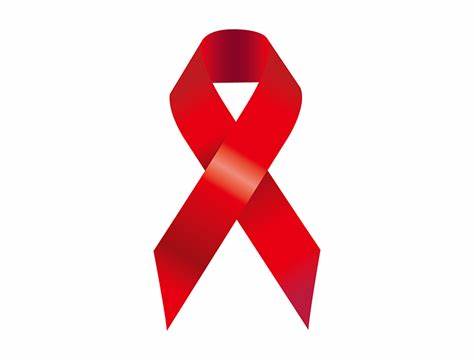 艾滋病已成为一种可控的慢性传染性疾病
艾滋病是我国死亡人数最高的传染病 ，已成为严重的公共卫生问题
U=U
患病率
死亡率
发病率
80.9/10万
7.9/10万
1.4/10万
2021年1-10月，全国HIV感染者11.1万例1
2021年全国艾滋病死亡19623例2
截至2021年10月底，全国现存HIV感染者114万例1
测不到病毒载量 = 不具备传染力
抗病毒药物的使用使艾滋病逐步由致死性疾病转变为慢性疾病，并有效控制HIV传染性
2017年≥50岁的HIV感染者比例为41%，预计2035年将达到70%以上3
随着HIV感染者生存期的延长，与年龄相关的慢性疾病将逐渐增多
持续有效抗病毒药物的使用能够控制艾滋病传染4
疾病介绍
“高效抗逆转录病毒治疗（HAART）”，
即“鸡尾酒疗法”出现
持续地定期服用HIV药物，达到并持续6个月以上检测不出HIV病毒载量的患者，经性行为方式传播给阴性伴侣的风险为零
https://www.takefoto.cn/news/2021/12/01/10011639.shtml
2021年全国法定传染病疫情概况. http://www.nhc.gov.cn/jkj/s3578/202204/4fd88a291d914abf8f7a91f6333567e1.shtml 
UNAIDS Estimates 2018.  http://aidsinfo.unaids.org/
https://www.lwb-ngo.org/uu.
4
01
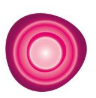 本品能够满足合并基础疾病或血脂异常的HIV感染者平稳转换用药的需求
随着HIV感染者生存期的延长，与年龄相关的慢性疾病逐渐增多。长期服药会带来药物相互作用、血脂异常等问题，需要转换用药
3. 抗病毒治疗会加重HIV感染者血脂异常6 ，增加心血管疾病风险7
1. 减少抗病毒药物的数量和毒性是HIV感染者迫切的需求
2. HIV感染者基础疾病多2,3，需要多重用药4，存在高药物相互作用(DDI)风险5
35.7%
希望减少药物数量
对HIV感染者如何改善治疗的调查1显示：
接受抗病毒治疗HIV感染者比未接受治疗者具有更高的血脂水平。血脂异常是心血管事件的主要危险因素，HIV感染者相比非HIV感染者的心血管疾病和全因死亡风险分别升高54%和168% 7 。
常用联合药物与抗病毒药物存在高DDI风险
HIV感染者基础疾病多
未满足需求
本品药物暴露少、药物相互作用风险小、有利于血脂代谢，能够满足合并基础疾病或血脂异常的感染者转换用药的需求
多重用药比例高
10. Lopes S, et al. Pharmacoepidemiol Drug Saf 2020, 29 (3), 270-278.
11. van Wyk J, et al. Clin Infect Dis 2020, 71 (8), 1920-1929. 
12. Osiyemi O, et al.. Clin Infect Dis  2022 Jan 25;ciac036. 
13. Huang YS, et al. J Acquir Immune Defic Syndr 2021, 86 (4), 473-481.
Okoli C, et al. Prev Chronic Dis . 2020;17:E22. 
Guaraldi G, et al. Clin Infect Dis. 2011;53(11):1120-1126.
Smit M, et al. Lancet Infect Dis. 2015;15(7):810-818.
Lopez-Centeno B, et al. Clin Infect Dis. 2019;71(2):353-362.
Okoli C, et al. [poster P263]. HIV Drug Therapy Glasgow; October 28-31, 2018; Glasgow, UK
6. Dave JA, et al. PLoS One. 2016 Mar 17;11(3):e0151911. 
7. Gooden T, et al. Presented at IAS 2021. Abstract OAA0103.
拉米夫定多替拉韦片说明书
艾考恩丙替片说明书
5
02
本品上市后未报告严重不良反应及死亡病例，常见不良反应（头痛和腹泻）和药物相互作用发生
风险低于艾考恩丙替片，且有利于血脂代谢
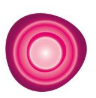 据说明书1,2，本品的头痛和腹泻发生率低于艾考恩丙替片
相比艾考恩丙替片每年≥1次药物相互作用的发生率更低3
说明书中列出的最常报告的不良反应
P<0.001
P<0.001
P<0.001
安全性
一项基于德国医保数据库的回顾性横断面研究了，分析了2680名成年HIV感染者平均5.5年内抗病毒治疗方案在真实世界中与其他合并用药的药物相互作用发生风险。
本品治疗144周，血脂（总胆固醇、低密度脂蛋白和甘油三酯）自基线调整的平均变化均优于以艾考恩丙替片为主的三药/四药方案4
TANGO RCT研究
平稳转换患者，144周
总胆固醇（mmol/L）
低密度脂蛋白（mmol/L）
甘油三酯（mmol/L）
TANGO研究：多中心、随机、开放标签、阳性对照、III期临床研究，纳入741例接受含TAF方案（≥3种药物）并实现病毒学抑制≥ 6个月的HIV成人感染者，按1:1随机接受每日一次固定剂量DTG/3TC或继续使用TAF为基础的方案治疗。主要终点为血浆HIV-1 RNA≥50c/mL受试者比例
拉米夫定多替拉韦片说明书
艾考恩丙替片说明书
Lopes S, et al. Pharmacoepidemiol Drug Saf 2020, 29 (3), 270-278.
Osiyemi O, et al.. Clin Infect Dis  2022 Jan 25;ciac036.
6
03
在减少一种药物成分的情况下，本品病毒学有效性持续非劣于以艾考恩丙替片为主的三药/四药方案
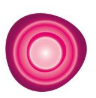 本品在平稳转换患者中使用144周，病毒学有效性非劣于以艾考恩丙替片为主的三药/四药方案，无治疗相关耐药1。
TANGO RCT研究
平稳转换患者，144周
TANGO RCT研究
平稳转换患者，144周
病毒学抑制率
0 例达到确认的病毒学退出标准（CVW）
（vs 3例，三药/四药方案）
有效性
0 例发生治疗相关耐药
病毒学失败率
HIV-1 RNA <50 c/ml
HIV-1 RNA ≥50 c/ml
TANGO研究：多中心、随机、开放标签、阳性对照、III期临床研究，纳入741例接受含TAF方案（≥3种药物）并实现病毒学抑制≥ 6个月的HIV成人感染者，按1:1随机接受每日一次固定剂量DTG/3TC或继续使用TAF为基础的方案治疗。主要终点为血浆HIV-1 RNA≥50c/mL受试者比例
国家药品审批中心没有公开关于本药品的《技术审批报告》。
Osiyemi O, et al. Clin Infect Dis. 2022 Jan 25:ciac036.
7
03
本品是唯一获得国内外各大权威指南首选推荐的两药治疗方案
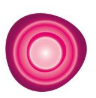 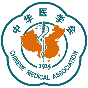 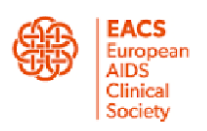 2020 国际抗病毒协会-美国专家组 (IAS-USA) 4

治疗和预防成人HIV感染者的抗逆转录病毒
药物指南
2021 欧洲艾滋病临床协会(EACS)2

欧洲临床艾滋病学会指南
2021 中华医学会感染病学分会1

中国艾滋病诊疗指南
2022 美国健康与人类服务部 (DHHS)3

成人及青少年HIV感染者的抗逆转录病毒
药物指南
初治: 推荐方案（所有药物无推荐等级）
平稳转换: 推荐方案（所有药物无推荐等级）
初治: 推荐方案（所有药物无推荐等级）
平稳转换: 推荐方案（所有药物无推荐等级）
有效性
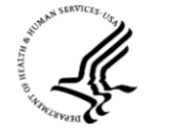 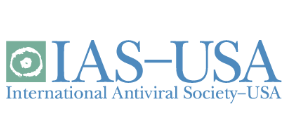 初治: 推荐等级AIa（最高等级）
平稳转换: 推荐等级AIa（最高等级）
初治: 推荐等级AI（最高等级）
平稳转换: 推荐等级AI（最高等级）
1. 中华医学会感染病学分会艾滋病丙型肝炎学组, 等. 中国艾滋病性病, 2021,27(11):1182- 1201.
2.  EACS Guidelines. https://www.eacsociety.org/media/final2021eacsguidelinesv11.0_oct2021.pdf
3.  DHHS Guidelines. https://clinicalinfo.hiv.gov/sites/default/files/guidelines/documents/AdultandAdolescentGL.pdf4.  Saag MS, et al. JAMA 2020, 324 (16): 1651-1669.
8
04
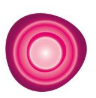 本品开创了艾滋病‘简化治疗’理念的先河，引领艾滋病两药治疗的趋势
机制创新
应用创新
本品作为中国首个完整两药单片方案，在减少一种抗病毒药物的同时，仍保持与传统三药方案相同的抑制位点；并且，多替拉韦和拉米夫定具有相似且稳定的药物动力学曲线，可以降低病毒暴露于单个药物选择性压力的风险，从而协同强效抑制病毒，并降低耐药发生率1。
本品作为两药治疗方案，在减少一种药物成分的情况下，能够与传统三药方案提供相当的疗效1,2。
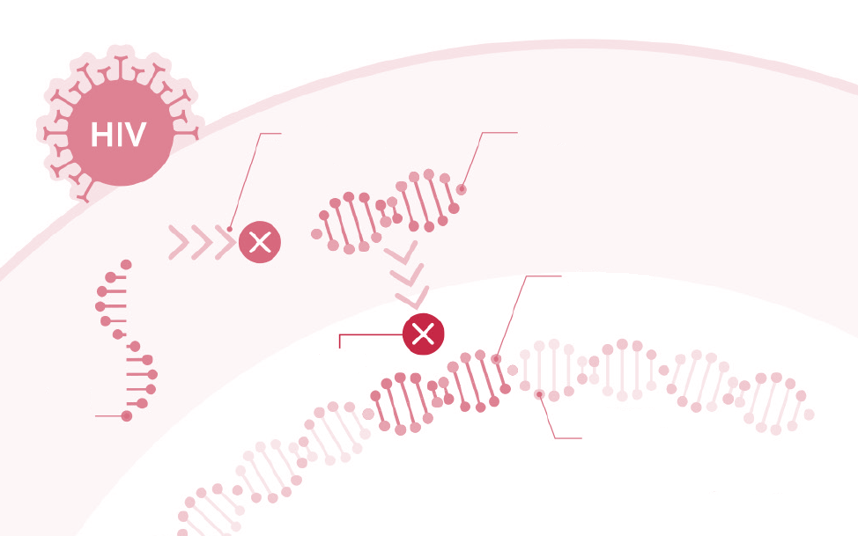 逆转录酶
病毒DNA
创新性
拉米夫定
不含易导致血脂异常的丙酚替诺福韦（TAF）成分，更有利于血脂代谢2。
能够为血脂异常的HIV感染者提供更合适的治疗选择2。
整合酶
能够为合并基础疾病的HIV感染者提供更合适的治疗选择3。
多替拉韦不主要通过CYP酶代谢，拉米夫定仅通过肾脏代谢。因此当拉米夫定多替拉韦片与其他需要通过CYP酶代谢的药物同时使用时，发生药物相互作用的风险显著更低1 。
多替拉韦
病毒RNA
细胞核
人类基因组DVA
拉米夫定多替拉韦片说明书（2021年04月29日版）
Osiyemi O, et al. Clin Infect Dis. 2022 Jan 25:ciac036. 
Lopes S, et al. Pharmacoepidemiol Drug Saf 2020, 29 (3), 270-278.
9
[Speaker Notes: 1. Hoes JN, Jacobs J, Buttgereit F, et al. Nat Rev Rheumatol. 2010 Dec;6(12):693-702. 
2. 杨宝峰. 药理学（第八版）. 北京: 人民卫生出版社, 2013.P338]
05
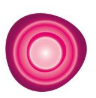 本品在保护感染者自身健康的同时有助于遏制艾滋病的传播
2021年1-10月，全国新发HIV感染者11.1万例1
部分患者由于药物相互作用和血脂异常等问题已经无法继续使用原有药物，如果没有合适的替代治疗不仅会危害患者自身健康，还有可能造成艾滋病的传播。拉米夫定多替拉韦片能够为这部分平稳转换感染者提供更合适的治疗选择，促进艾滋病的防治。
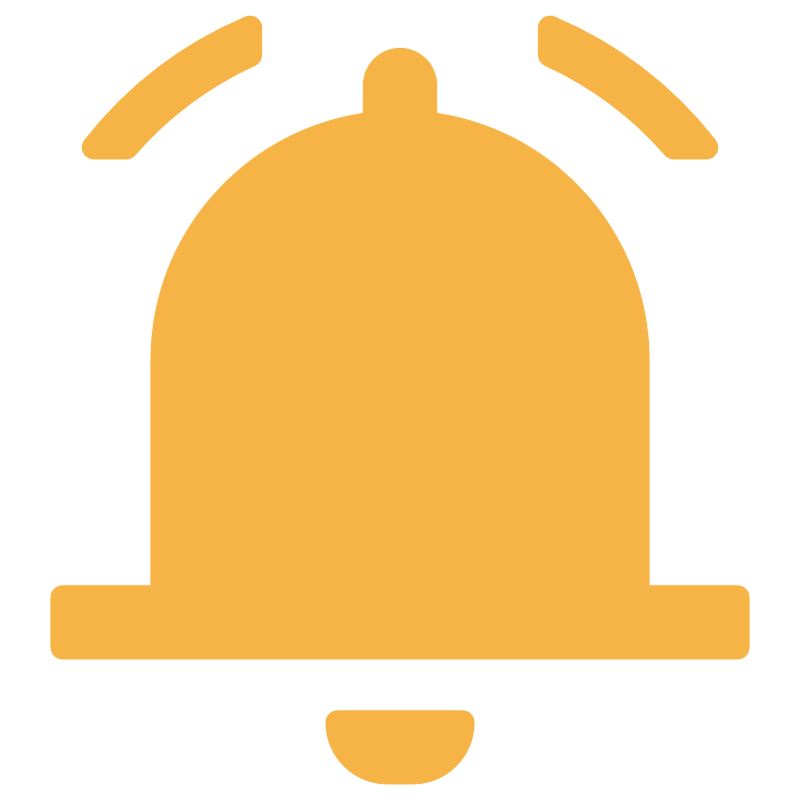 促进艾滋病
防治
降低临床管理难度
弥补医保目录短板
本品是唯一获得国内外各大权威指南首选推荐的两药治疗方案2-5，相比目录内其他药物有更少的药物暴露、更小的药物相互作用风险6、更有利于血脂代谢7，能够为平稳转换感染者提供更合适的治疗选择。
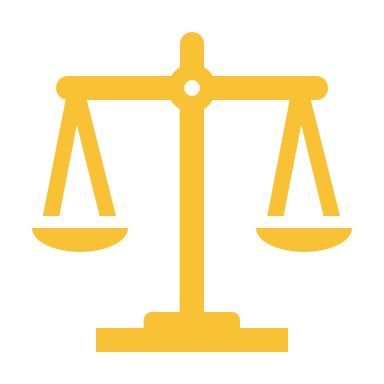 公平性
本品每日一次，每次一片， 无需与餐同服8。 可以减少对于患者日常生活的影响，提高患者的依从性，降低临床管理的难度。
艾滋病诊断主要通过HIV抗体的实验室检查，有明确的指南规范和清晰的临床路径，能够避免临床滥用风险或超说明书用药的问题。
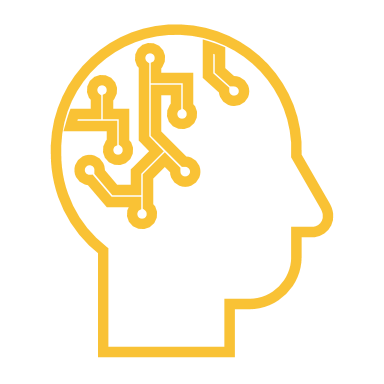 5.  Saag MS, et al. JAMA 2020, 324 (16): 1651-1669. 
6.  Lopes S, et al. Pharmacoepidemiol Drug Saf 2020, 29 (3), 270-278.
7.  Osiyemi O, et al.. Clin Infect Dis  2022 Jan 25;ciac036. 
8.  拉米夫定多替拉韦片说明书
1. https://www.takefoto.cn/news/2021/12/01/10011639.shtml
2. 中华医学会感染病学分会艾滋病丙型肝炎学组, 等. 中国艾滋病性病, 2021,27(11):1182- 1201.
3.  EACS Guidelines. https://www.eacsociety.org/media/final2021eacsguidelinesv11.0_oct2021.pdf
4.  DHHS Guidelines. https://clinicalinfo.hiv.gov/sites/default/files/guidelines/documents/AdultandAdolescentGL.pdf
10